vaxtime
Adam Paštika, Jakub Hoxha, Michael Nečas, Adam Hülle, Maksym, Michael Honek
Brainstorming
Co to je? Je to technika skupinové kreativity zaměřená na generování co nejvíce nápadů na dané téma.
Naše nápady
Náš 1. nápad byl dělat svačiny, ale rozhodli jsme se, že nebudeme dělat konkurenci panu Ryšavému.
Náš 2. nápad bylo prodávání medu, ale zjistili jsme, že to bude moc nákladné.
Náš poslední nápad byl prodávání homemade svíček, který jsme se rozhodli uskutečnit.
Zdůvodnění nápadu
Není to moc nákladné

Není to nejtěžší na udělání

A všichni jsme se na tomto nápadu shodli
LOGO
Organizační struktura
Firma Obsahuje 6 členů
Ředitel
Adam Paštika
Finanční ředitel
Michael Honek
Výrobce svíček
Jakub Hoxha
Obchodní ředitelé
Adam Hülle, Maksym Mykhailin
Marketingový ředitel
Michael Nečas
Postup výroby
Postup výroby
Ztuhlý vosk mícháme, dokud není zcela tekutý a průhledný, měl by dosáhnout teploty 70 °C. Do nádoby na svíčku postavíme knot a ideálně jej připevníme ke dnu nádoby. Pomocí držáčku knot napneme a zafixujeme tak, aby držel vzpřímeně. Do rozpuštěného vosku nakapeme vonné oleje a promícháme.
Co budeme potřebovat?
Vosk
Skleněnou nádobu 30ml
Knot
Vonný olej
Nálepky s naší značkou
Finance
Ceny – průzkum trhu
palmový vosk 1.5 kg 255kč (obchod calipo.cz)
skleničky s knotem 1ks za 14kč (allinpackaking.cz)
vonný olej 1ks za 37kč (allegro.cz)
Doklady o koupi
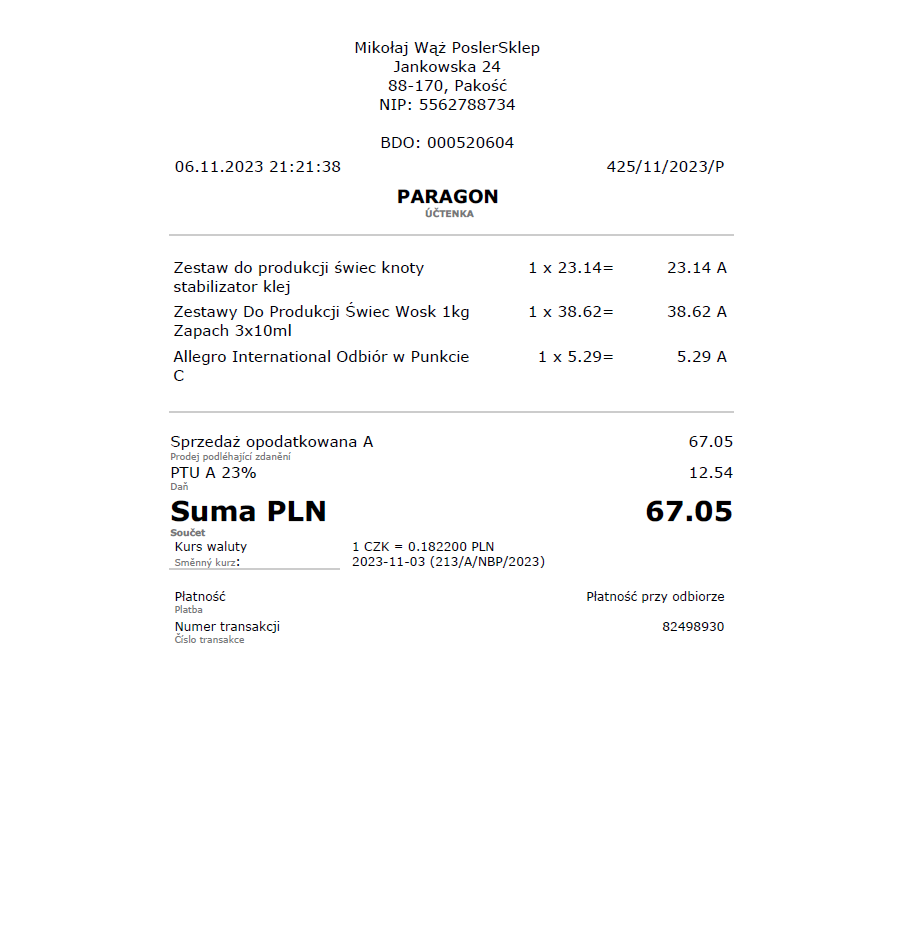 Přesné náklady
Sklenice 30ml po 6 2x ……………..141Kč


Knoty  …………….130 Kč


1kg sojového vosku k tomu vůně ……………..218 Kč
Nakupování materiálu
Nakupovali jsme přes polský obchod Allegro




Celková nákupní suma v přepočtu je 612 Kč
Prodej na jarmarku
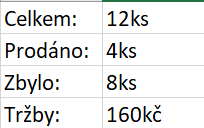 Pocity z vánočního jarmarku
Čekali jsme, že bude o svíčky větší zájem

Je třeba příště snížit ceny produktu

Trochu oživit prodejní plochu
Plány na příští jarmark
Prodat všech zbývajících 8ks

Zbylo dost vosku na ještě jednou tolik svíček

Dostat se celkově do zisku
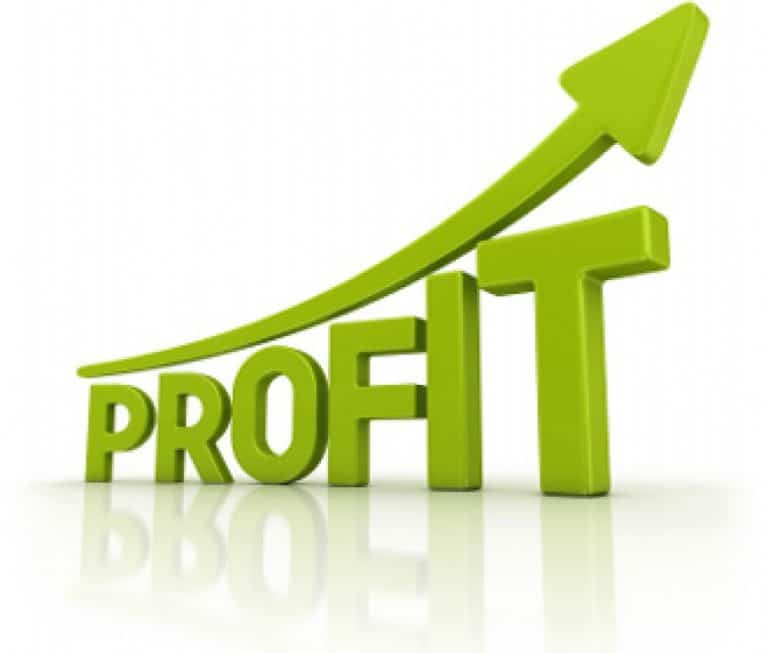 Velikonoční jarmark
Rozhodli jsme se prodávat pomlázky a osení


náklady  semínka-30kč   stuhy-2x10Kč    skleničky-10x10Kč    celkové náklady (150Kč)



Proutí nařezané ze zahrádky 
Prodej na velikonočním jarmarku
Pomlázka letošní  -  60Kč


Pomlázka loňská – 50Kč


Dekorativní osení – 30Kč
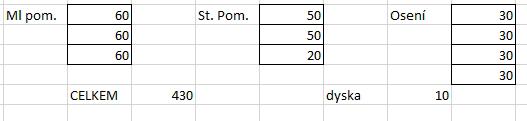 Pocity z velikonočního jarmarku
Jarmark byl pro nás oproti minulému velice úspěšný

Náš výdělek činí  280 Kč
Pribeh Našeho produktu
Vyrábíme podomácku svíčky s úžasnými vůněmi. Zakladatel firmy Adam a výrobce Kuba spojili vášeň a čas do každé svíčky. Svíčky slouží nejen jako dekorace, ale jako provonění Vašeho bydlení.  A proč vlastně sójový vosk? Je ekologický a hoří pomaleji, proto si tedy můžete svíčku užít déle.
Kde nás najít
E-mail : vaxtime@gmail.com
Facebook: vaxtime
Instagram: vax.time
Děkujeme za pozornost